Scratchの準備をしよう！
5年生　正多角形のプログラム
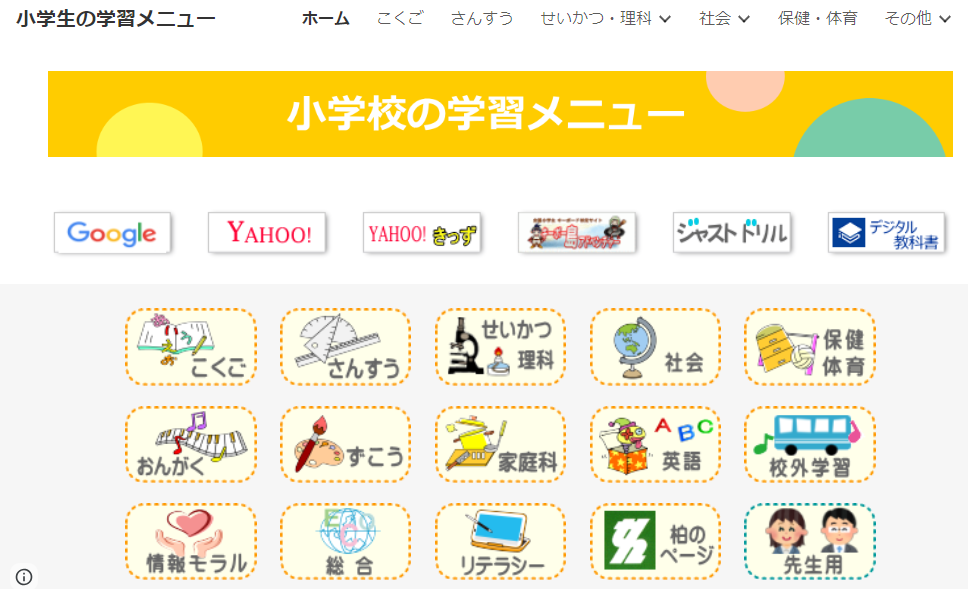 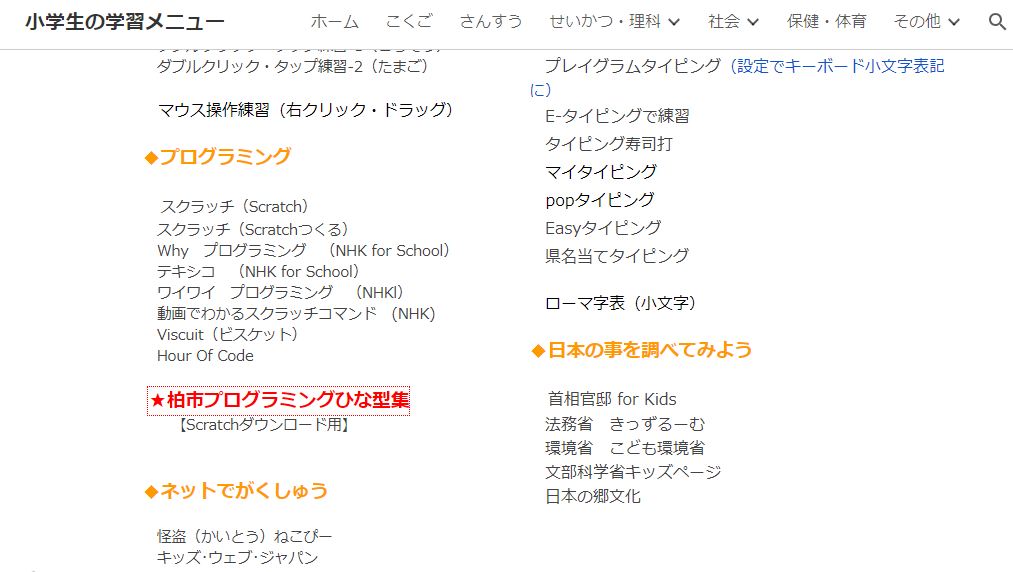 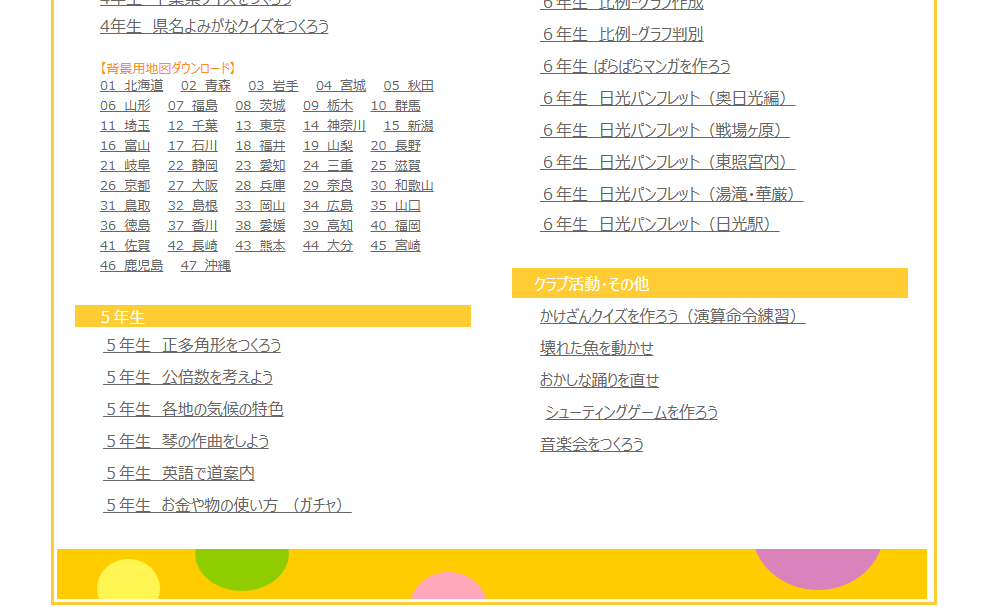 クリックすると、画面右下にダウンロードメッセージが表示され、
「ダウンロード完了」と表示されます。
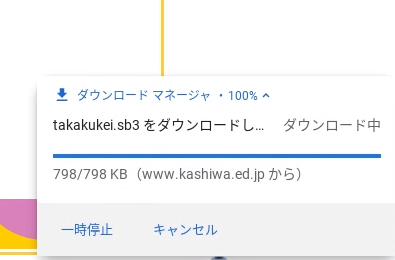 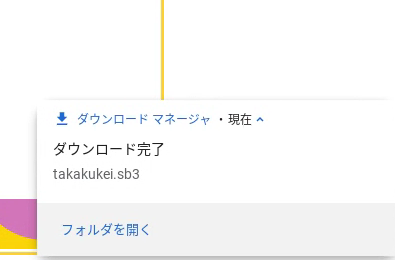 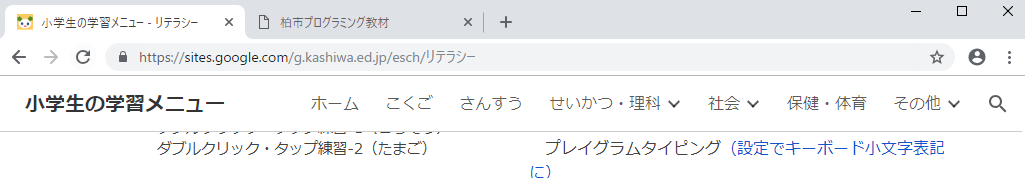 小学生の学習メニューの
タブをクリック
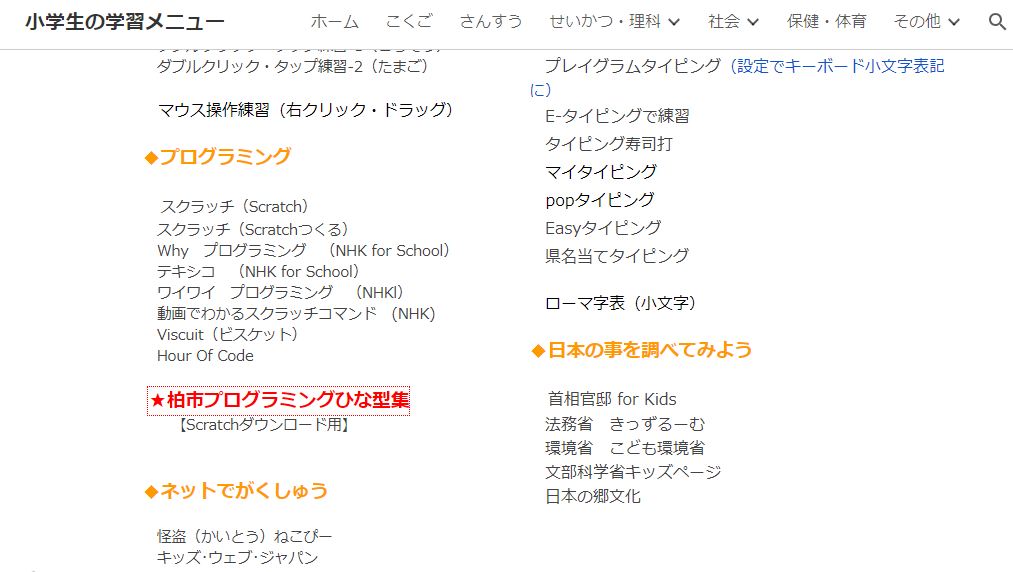 Scratchつくるを
クリック
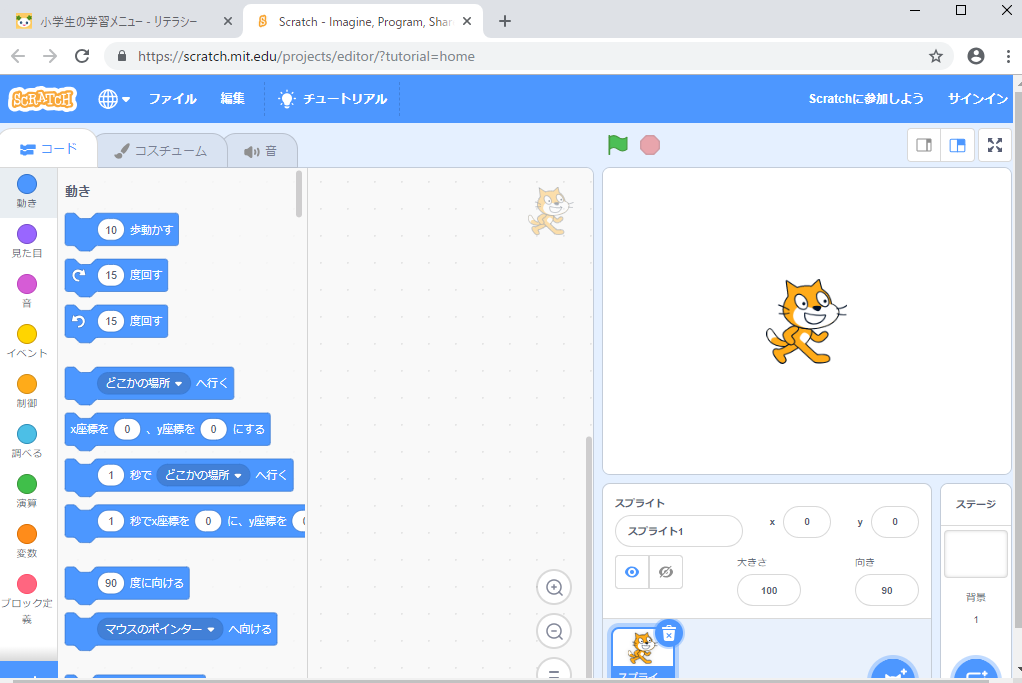 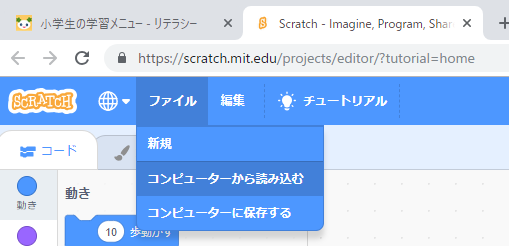 コンピューターから
読み込む をクリック
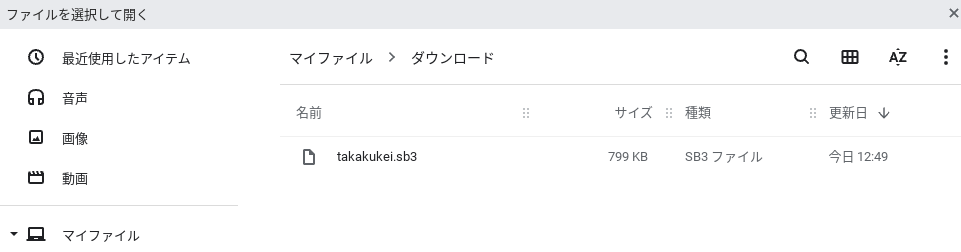 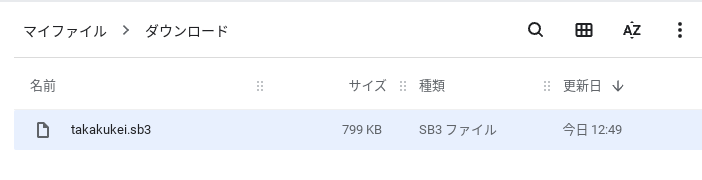 ②
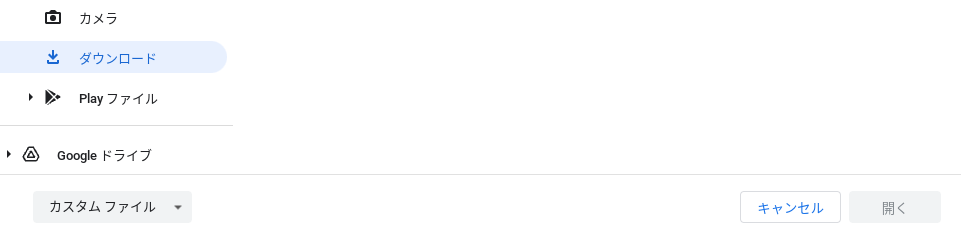 ①
③
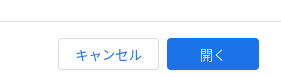 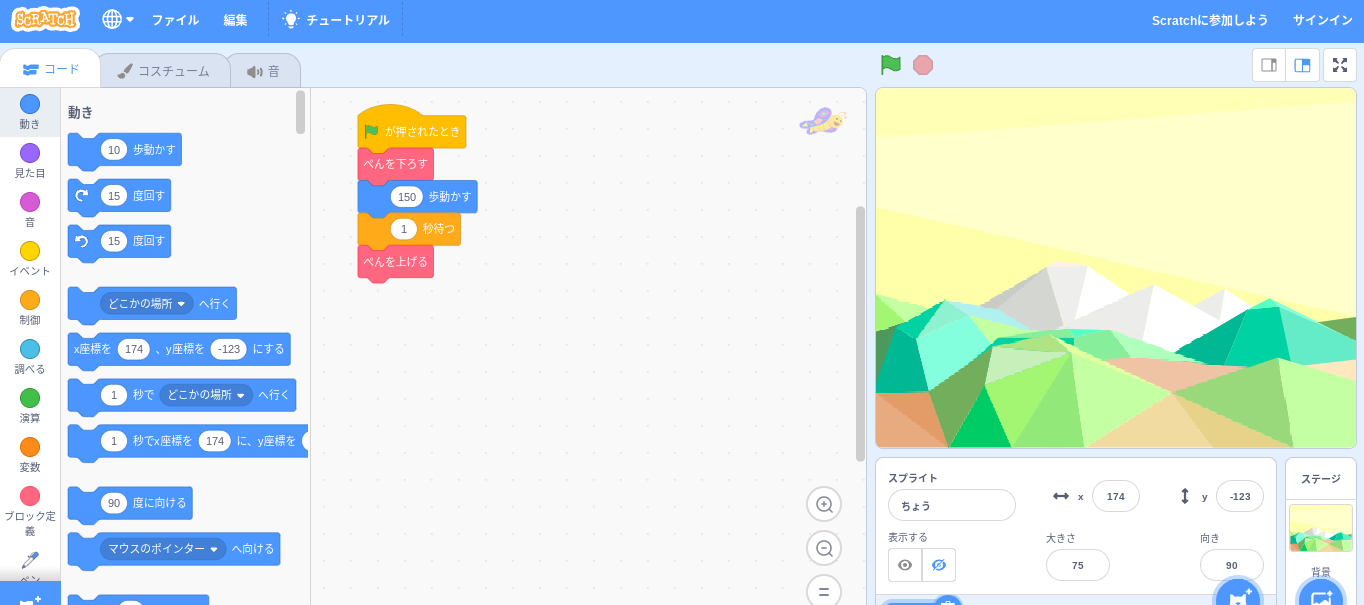 この画面が出たら準備完了！